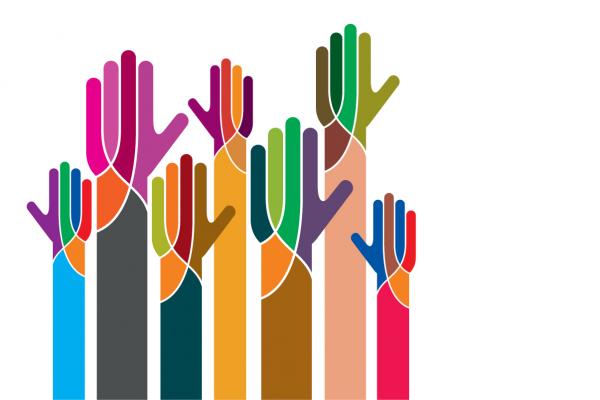 Involving disabled students in research
Kate Lister, IET, The Open University
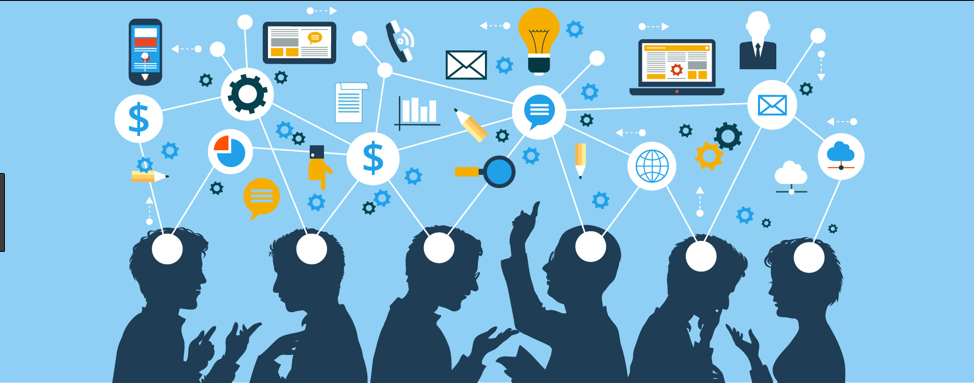 Trajectory
Technologies
Methods
Participation
Implications
Themes
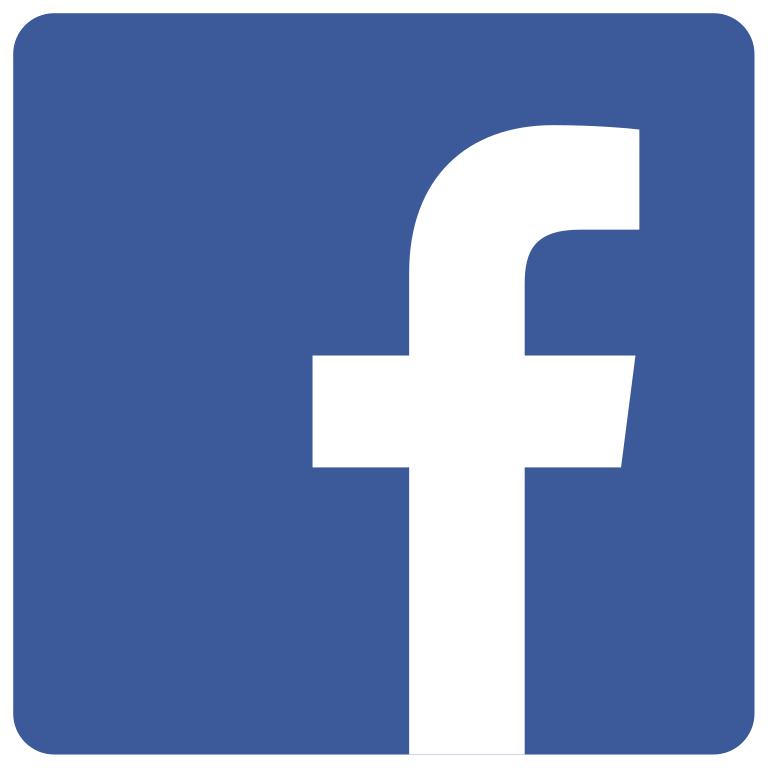 Agenda for research
We co-designed and ran an event with students to build a participatory research agenda
Facebook post
Facebook event (5 days)
Workshop (face-to-face and live-streamed)
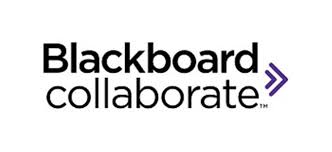 Research agenda
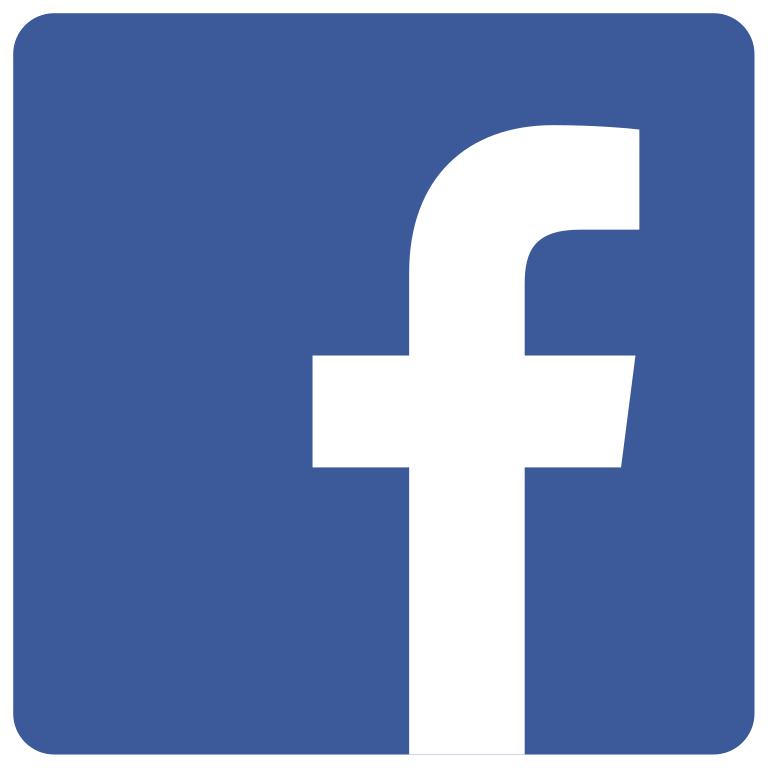 Agenda for research: themes
Social/leisure activities, connecting with community
Disclosure: fear, necessity, hidden disabilities
Access to information, not knowing or understanding rights
Reasonable adjustments: importance, flexibility, processes
Non-medical help (NMH): flexibility, processes
Stigma around mental health conditions
Administrative processes: burdens and impacts
Language used to describe disability
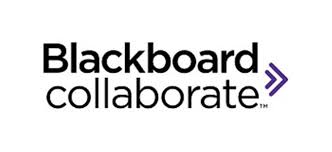 Research agenda
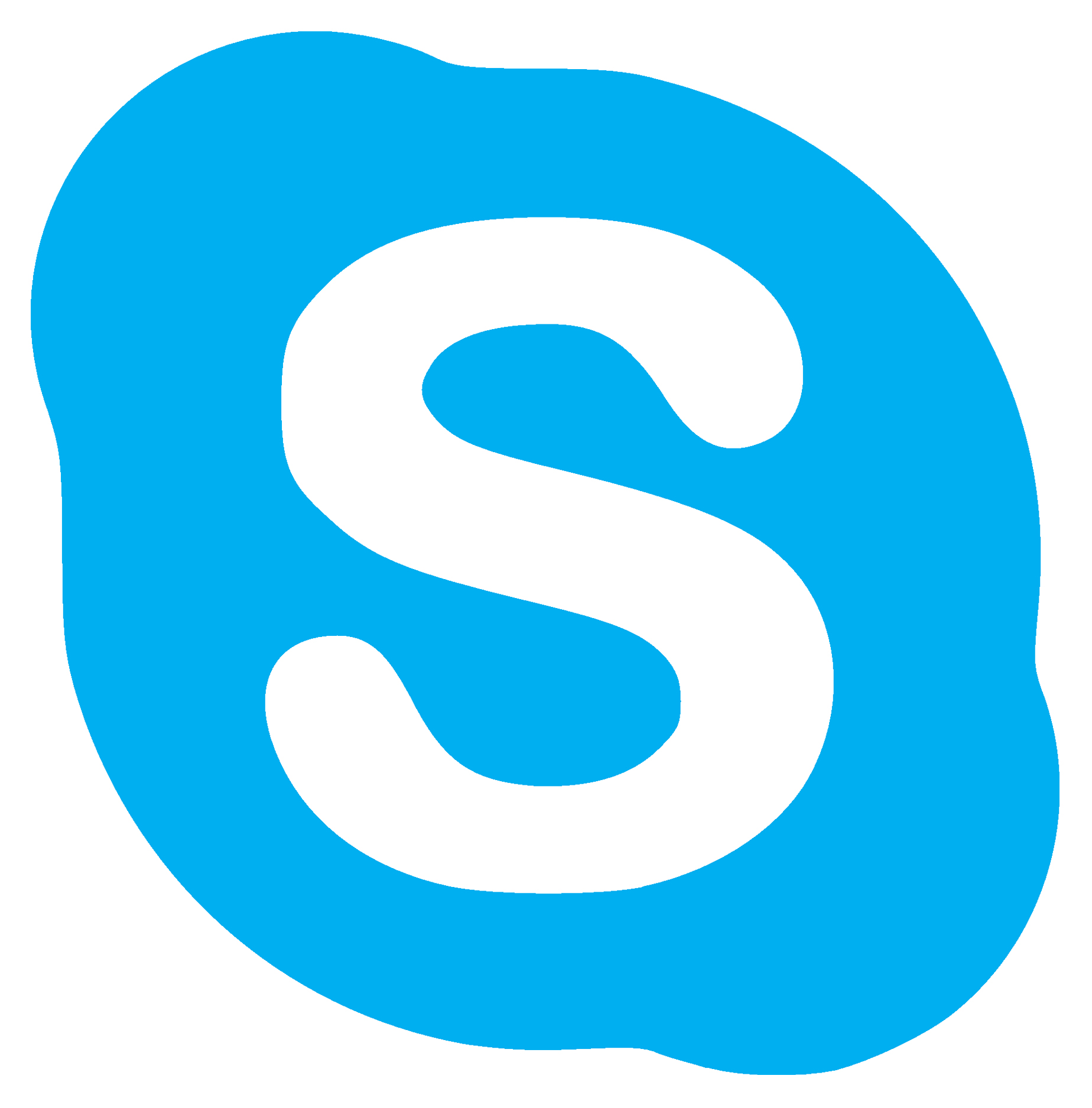 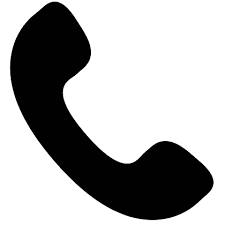 Administrative burden
We explored one of the themes students raised: administrative burden
Consulted with students 
Captured narratives 
Co-designed a survey
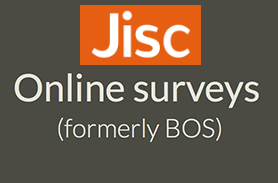 Research agenda
Explore a theme
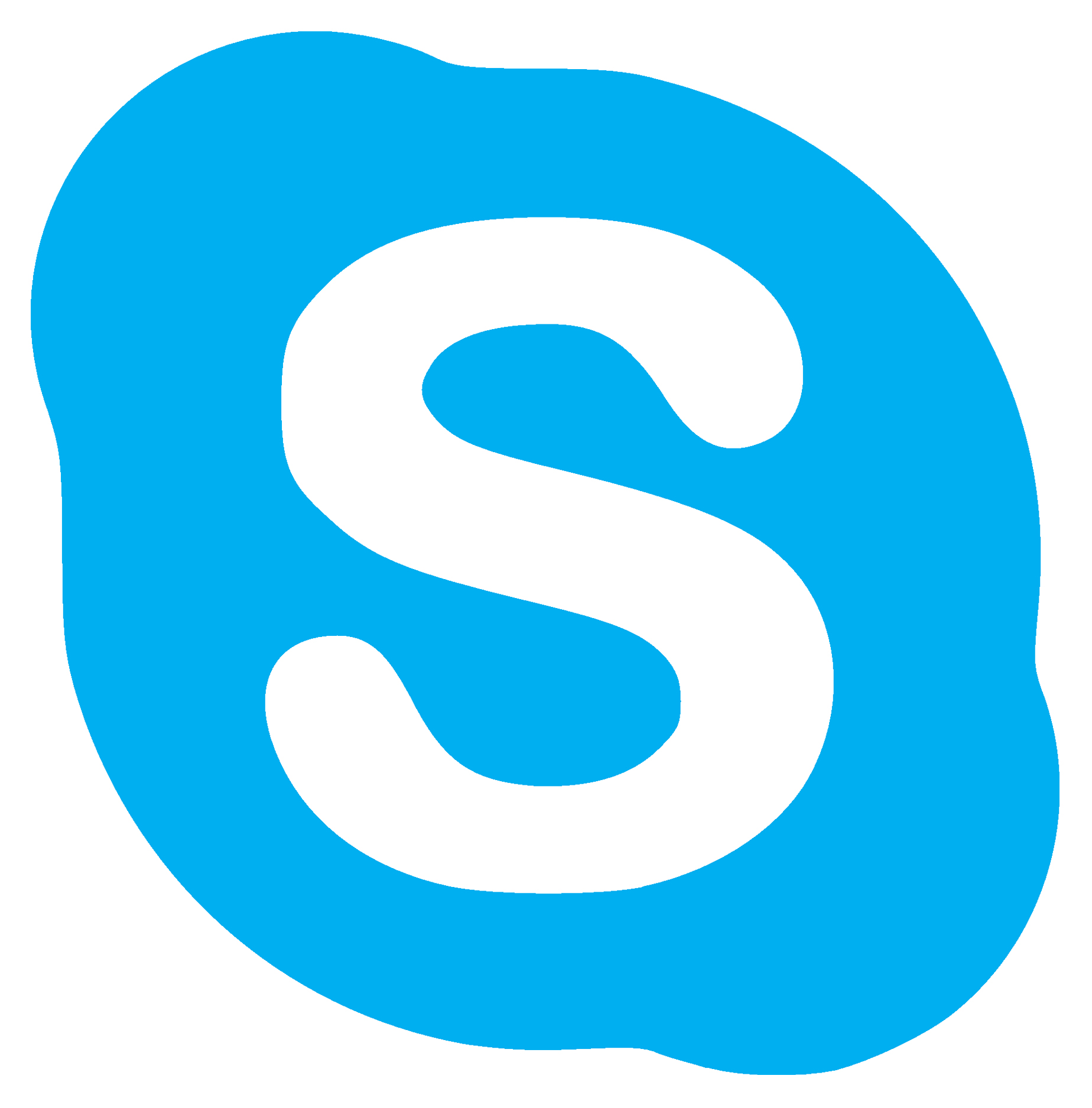 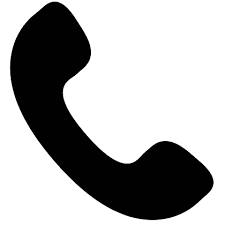 Administrative burden
Results:
Diversity of challenges/experiences
Impacts on stress/wellbeing
Impacts on user’s impression of institution/organisation
Importance of the impacts/challenges being visible to the institution /organisation
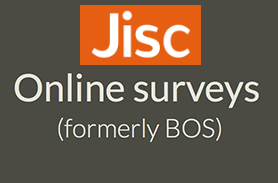 Research agenda
Explore a theme
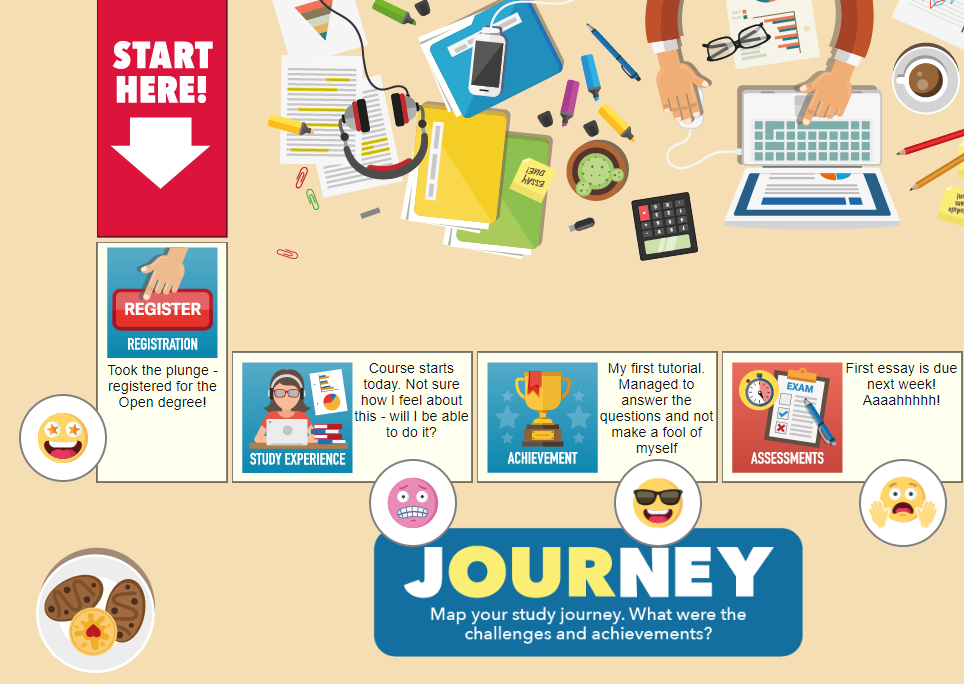 Our Journey
Co-designed the Our Journey tool to support students to share their journeys
Workshops
Print version
Online version using Javascript
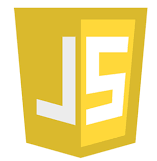 Research agenda
Explore a theme
Design an intervention
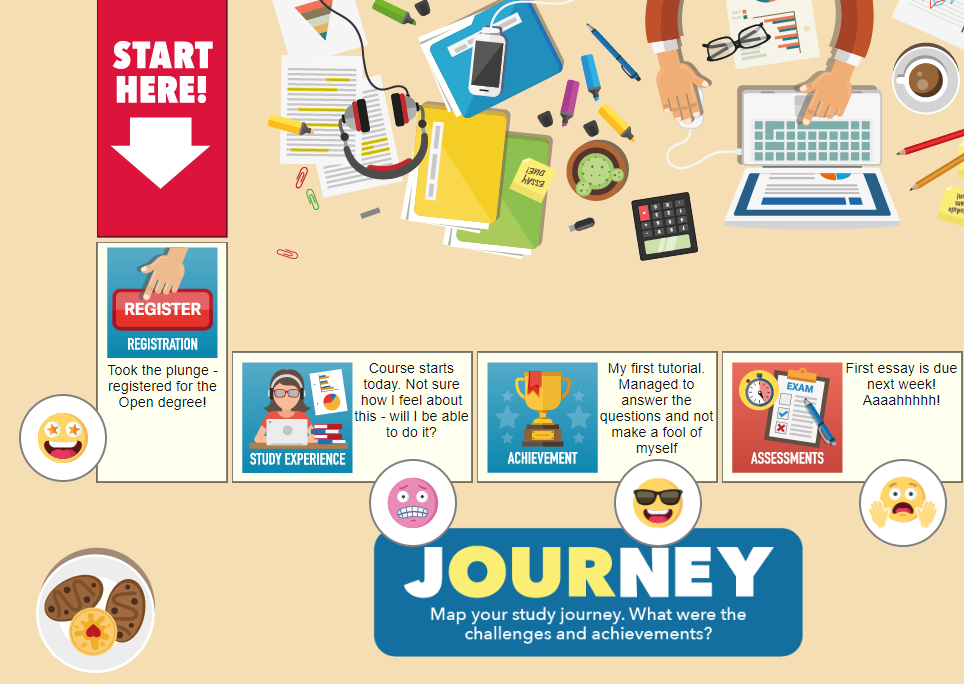 Mental health in distance learning
Trialling the tool in a study investigating impacts of distance learning on mental health
Interviews and focus groups
Our Journey as narrative capture
Vignettes
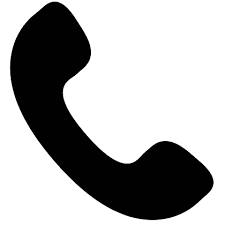 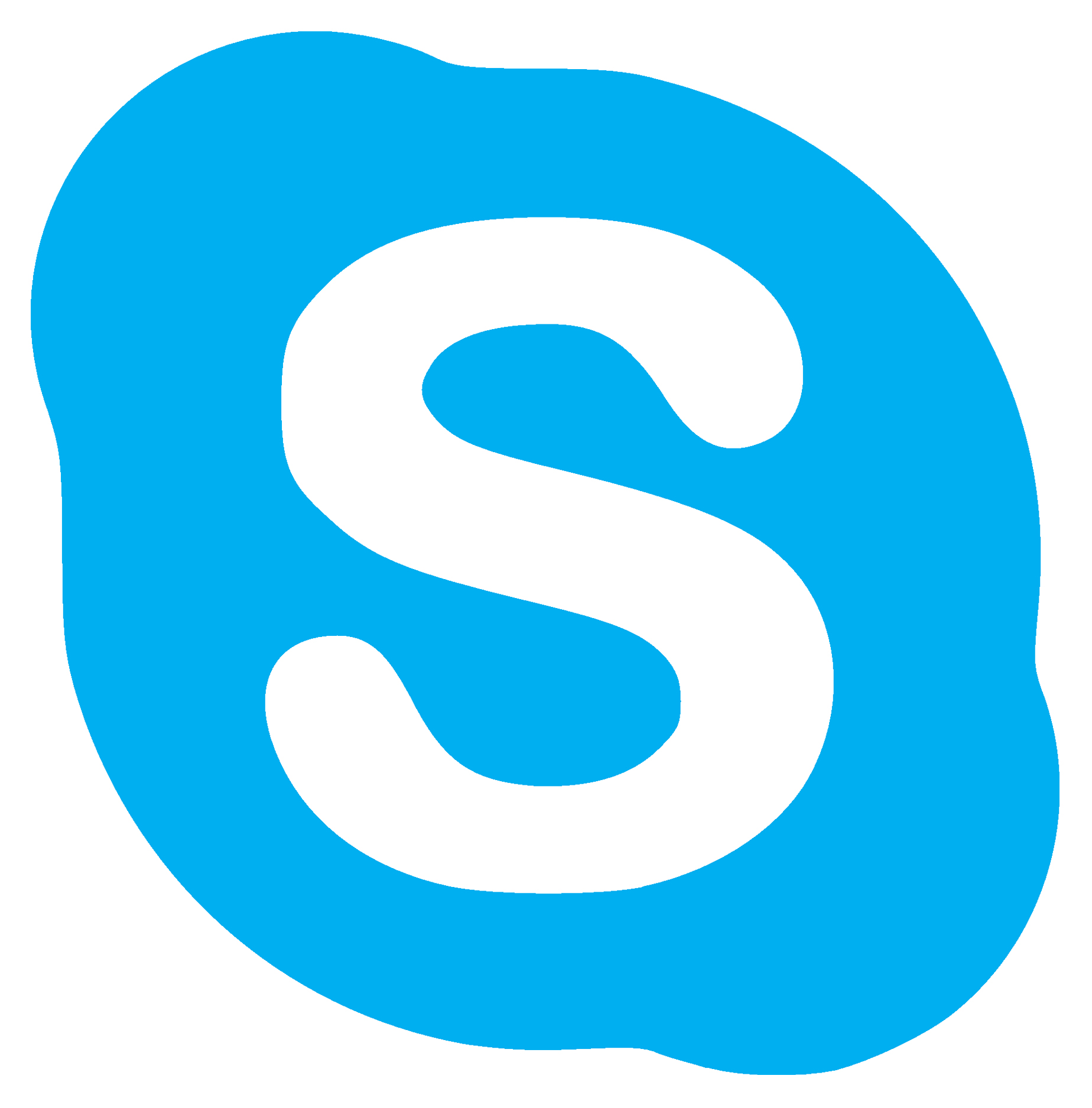 Research agenda
Explore a theme
Design an intervention
Apply the intervention
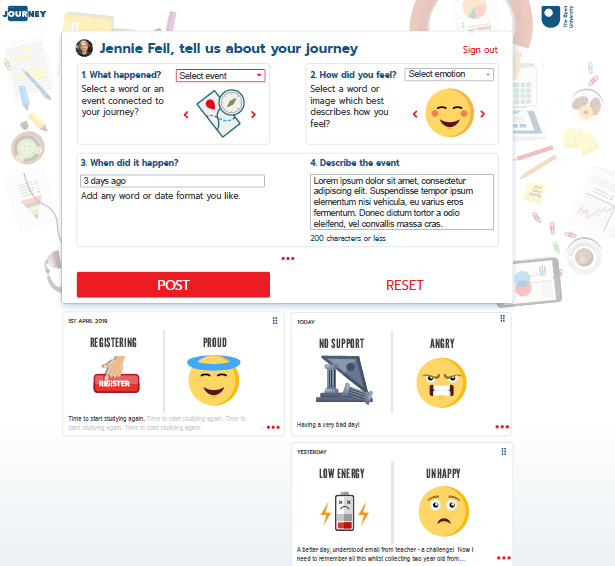 Linked Journeys
Further developing the Our Journey tool 
Design workshop with students
Sprint sessions with tech team
Iterative dev testing with students
Using Laravel and Vue.js
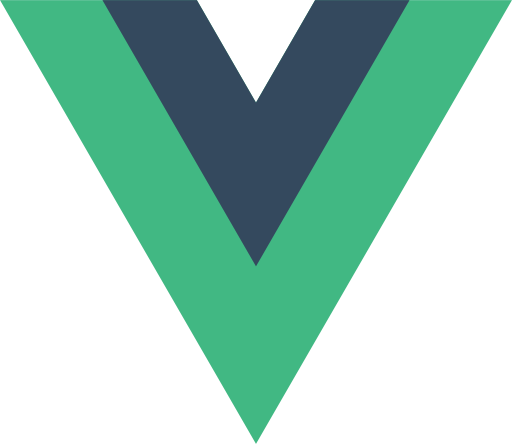 Research agenda
Explore a theme
Design an intervention
Apply the intervention
Improve the intervention
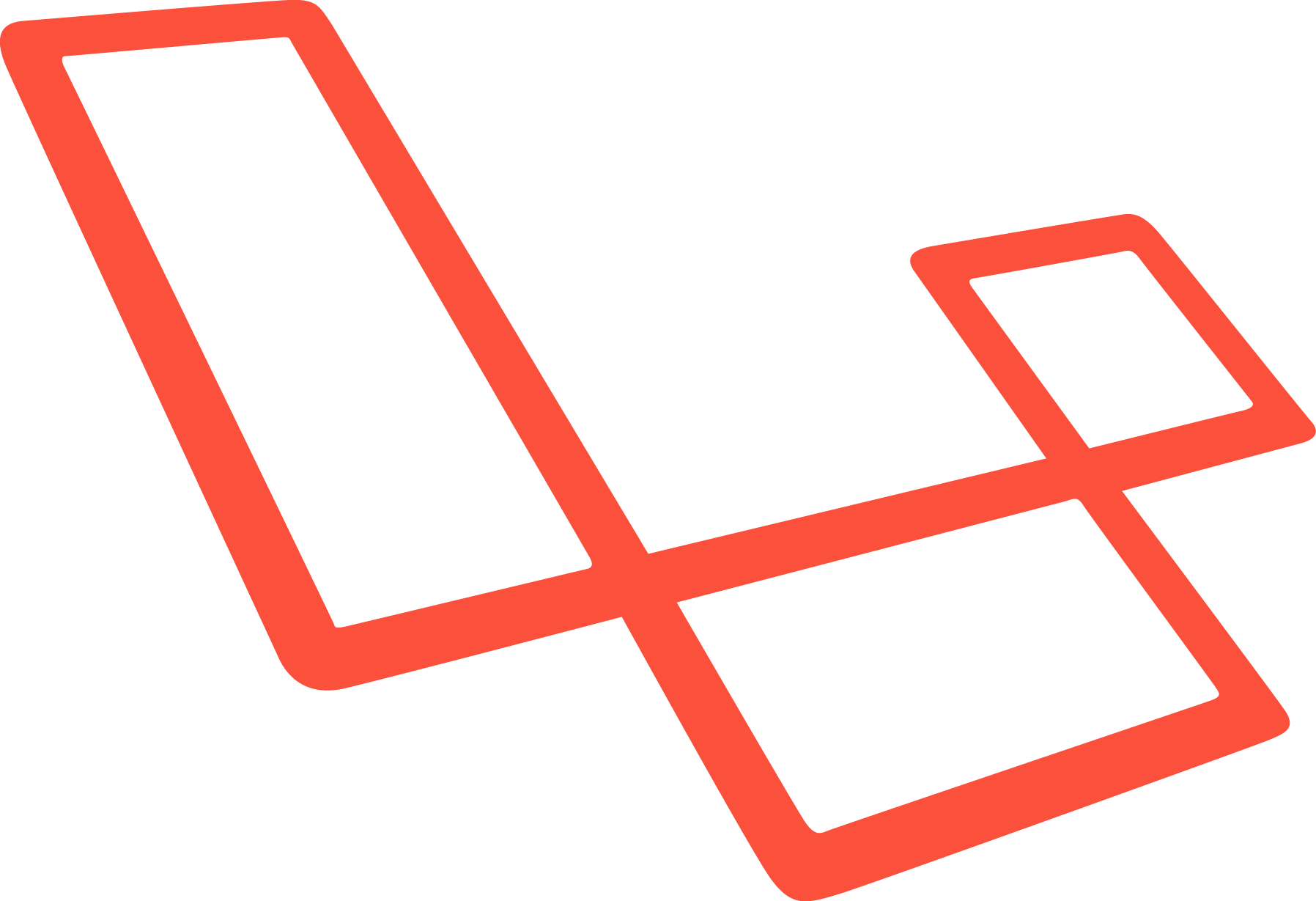 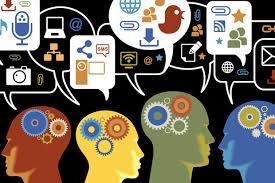 Our Journey tool is open source and flexible, can be used to support reflection or capture experiences
Participatory approaches to research design were effective and appreciated
Importance of student choice in engagement, method of communication
Implications